Proteomics Metagenomicsand Deterministic Annealing
Indiana University 
October 5 2012
Geoffrey Fox
gcf@indiana.edu            
 http://www.infomall.org    http://www.futuregrid.org  

School of Informatics and Computing
Digital Science Center
Indiana University Bloomington
Some Motivation
Big Data requires high performance – achieve with parallel computing
Big Data requires robust algorithms as more opportunity to make mistakes
Deterministic annealing (DA)  is one of better approaches to optimization
Tends to remove local optima
Addresses overfitting
Faster than simulated annealing
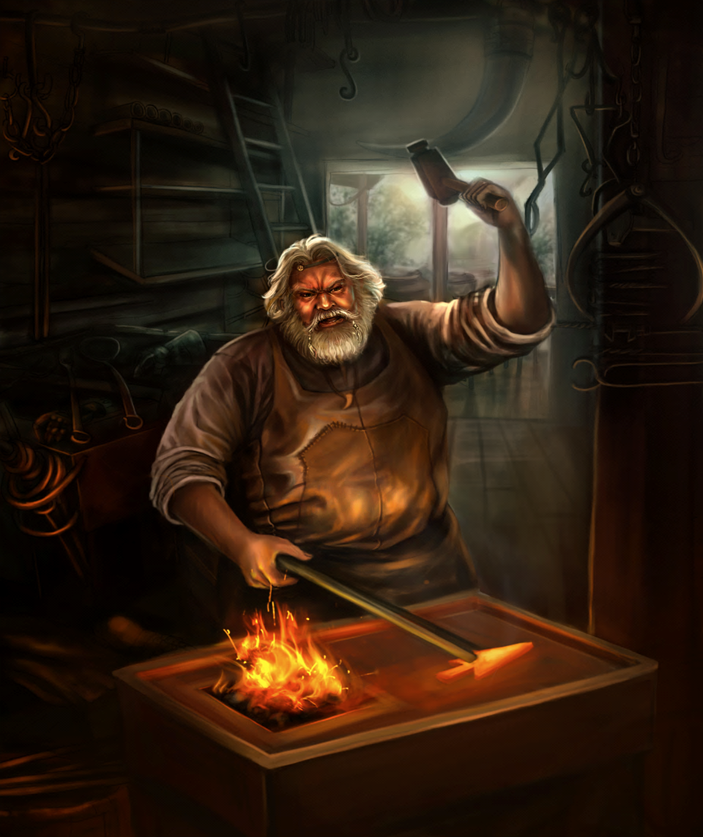 Return to my heritage (physics) with an approach I called Physical Computation  (cf. also genetic algs) -- methods based on analogies to nature
Physics systems find true lowest energy state if you anneal i.e. you equilibrate at each temperature as you cool
Some Ideas
Deterministic annealing is better than many well-used optimization problems
Started as “Elastic Net” by Durbin for Travelling Salesman Problem TSP
Basic idea behind deterministic annealing is mean field approximation, which is also used in “Variational Bayes” and “Variational inference”
Markov chain Monte Carlo (MCMC) methods are roughly single temperature simulated annealing
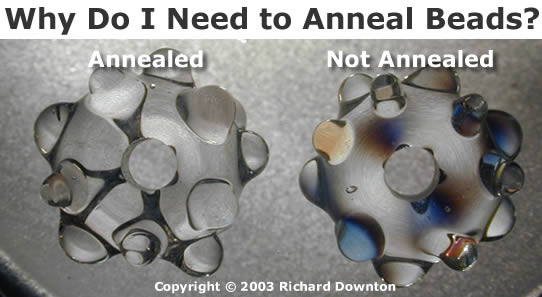 Less sensitive to initial conditions
 Avoid local optima
 Not equivalent to trying random initial starts
[Speaker Notes: Color on right is stress from polarizing filters]
(Our) Uses of Deterministic Annealing
Clustering
Vectors:  Rose (Gurewitz and Fox) 
Clusters with fixed sizes and no tails (Proteomics team at Broad)
No Vectors: Hofmann and Buhmann (Just use pairwise distances)
Dimension Reduction for visualization and analysis 
Vectors: GTM Generative Topographic Mapping
No vectors: Multidimensional Scaling) MDS (Just use pairwise distances)
Can apply to HMM &  general mixture models (less study)
Gaussian Mixture Models
Probabilistic Latent Semantic Analysis with Deterministic Annealing DA-PLSA as alternative to Latent Dirichlet Allocation for finding “hidden factors”
Basic Deterministic Annealing
Gibbs Distribution at Temperature TP() = exp( - H()/T) /  d exp( - H()/T)
Or P() = exp( - H()/T + F/T ) 				
Minimize Free Energy combining Objective Function and EntropyF = < H - T S(P) > =  d {P()H + T P() lnP()}
H is objective function to be minimized as a function of parameters  
Simulated annealing corresponds to doing these integrals by Monte Carlo
Deterministic annealing corresponds to doing integrals analytically (by mean field approximation) and is much faster than Monte Carlo
In each case temperature is lowered slowly – say by a factor 0.95 to 0.9999 at each iteration
Implementation of DA Central Clustering
Here points to cluster are in a metric space
Clustering variables are Mi(k) where this is probability that point i belongs to cluster k and k=1K Mi(k) = 1
In Central or PW Clustering, take H0 = i=1N k=1K Mi(k) i(k)
Linear form allows DA integrals to be done analytically
Central clustering has i(k) = (X(i)- Y(k))2 and Mi(k) determined by Expectation step
HCentral = i=1N k=1K Mi(k) (X(i)- Y(k))2 
<Mi(k)>  =  exp( -i(k)/T ) / k=1K exp( -i(k)/T )
Centers Y(k) are determined in M step of EM method
6
DeterministicAnnealing
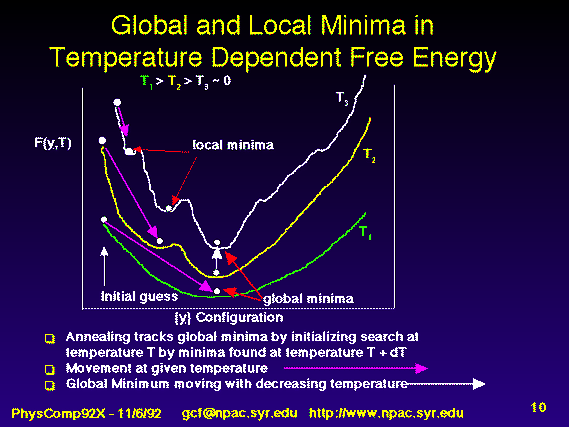 F({y}, T)
Solve Linear Equations for each temperature

Nonlinear effects mitigated by initializing with solution at previous higher temperature
Configuration {y}
Minimum evolving as temperature decreases
                    Movement at fixed temperature going to false minima if not initialized “correctly
General Features of DA
In many problems, decreasing temperature is classic multiscale – finer resolution (√T is “just” distance scale)
We have  factors like (X(i)- Y(k))2 / T
In clustering, one then looks at second derivative matrix (can derive analytically) of Free Energy and as temperature is lowered this develops negative eigenvalue 
Or have multiple clusters at each center and perturb
Trade-off depends on problem – high dimension takes time to find eigenvector
This is a phase transition and one splits cluster  into two and continues EM iteration till desired resolution reached
One can start with just one cluster
8
Continuous Clustering
This is a subtlety introduced by Ken Rose but not widely known
Take a cluster k and split into 2 with centers Y(k)A and Y(k)B with initial values Y(k)A  = Y(k)B at original center Y(k)
Then typically if you make this change and perturb the Y(k)A Y(k)B, they will return to starting position as F at stable minimum 
But instability can develop and one finds
Implement by adding arbitrary number p(k) of centers for each cluster Zi = k=1K p(k) exp(-i(k)/T) and M step gives p(k) = C(k)/N
Halve p(k) at splits; can’t split easily in standard case p(k) = 1
Free Energy F
Y(k)A and Y(k)B
Free Energy F
Free Energy F
Y(k)A - Y(k)B
9
Y(k)A + Y(k)B
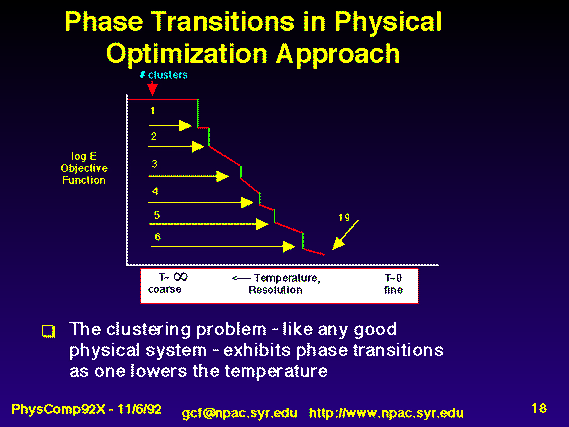 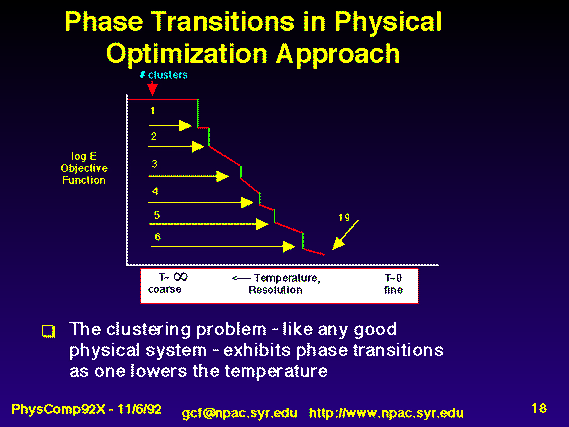 Rose, K., Gurewitz, E., and Fox, G. C. ``Statistical mechanics and phase transitions in clustering,'' Physical Review Letters, 65(8):945-948, August 1990.

My #6 most cited article (425 cites including 15 in 2012)
System becomes unstable as Temperature lowered and there is a phase transition and one splits cluster  into two and continues EM iteration
One can start with just one cluster and need NOT specify desired # clusters; rather specify cluster resolution
10
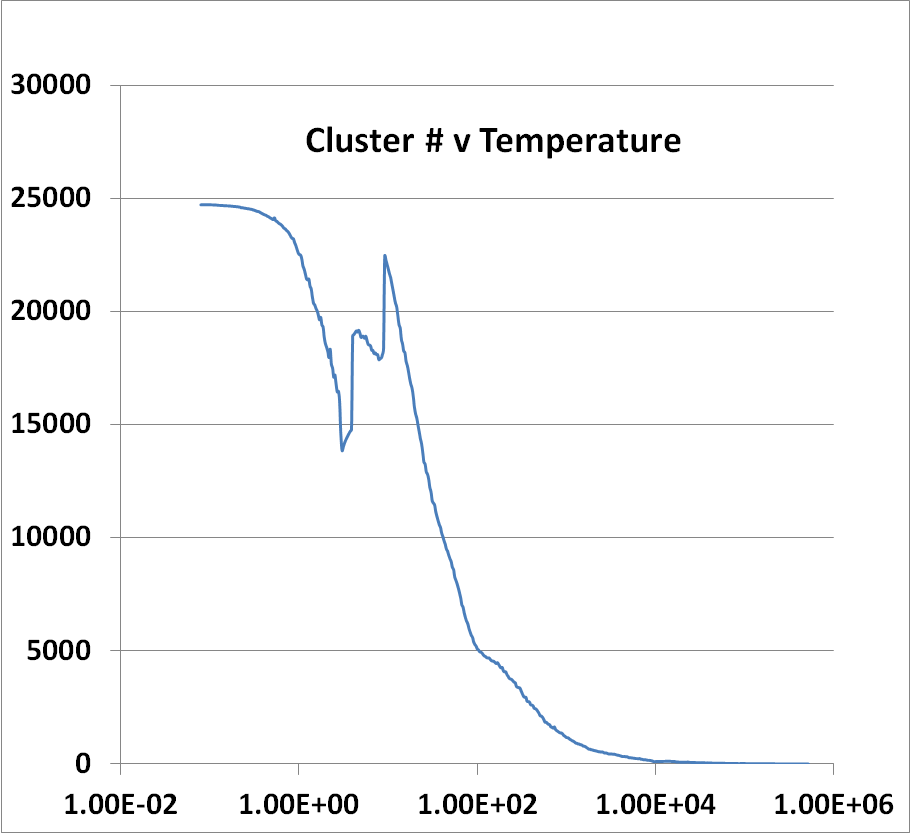 Introduce Sponge
Running on 8 nodes, 16 cores each
241605 Peaks
Complex Parallelization of
Peaks=points (usual) andClusters (Switch on after # gets to 256)
High Temperature -- Start
Low Temperature -- End
11
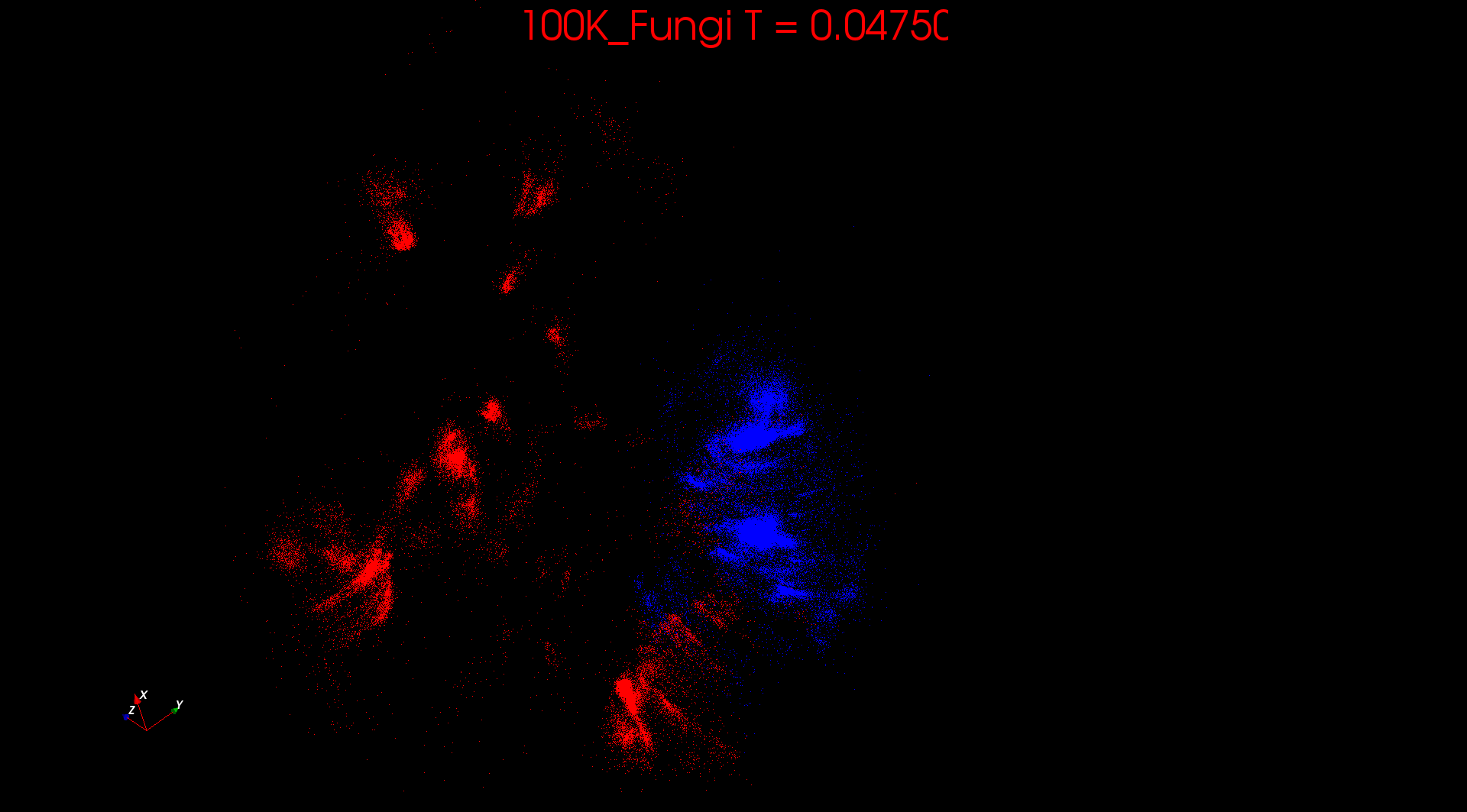 Start at T= “” with 1 Cluster
Decrease T, Clusters emerge at instabilities
12
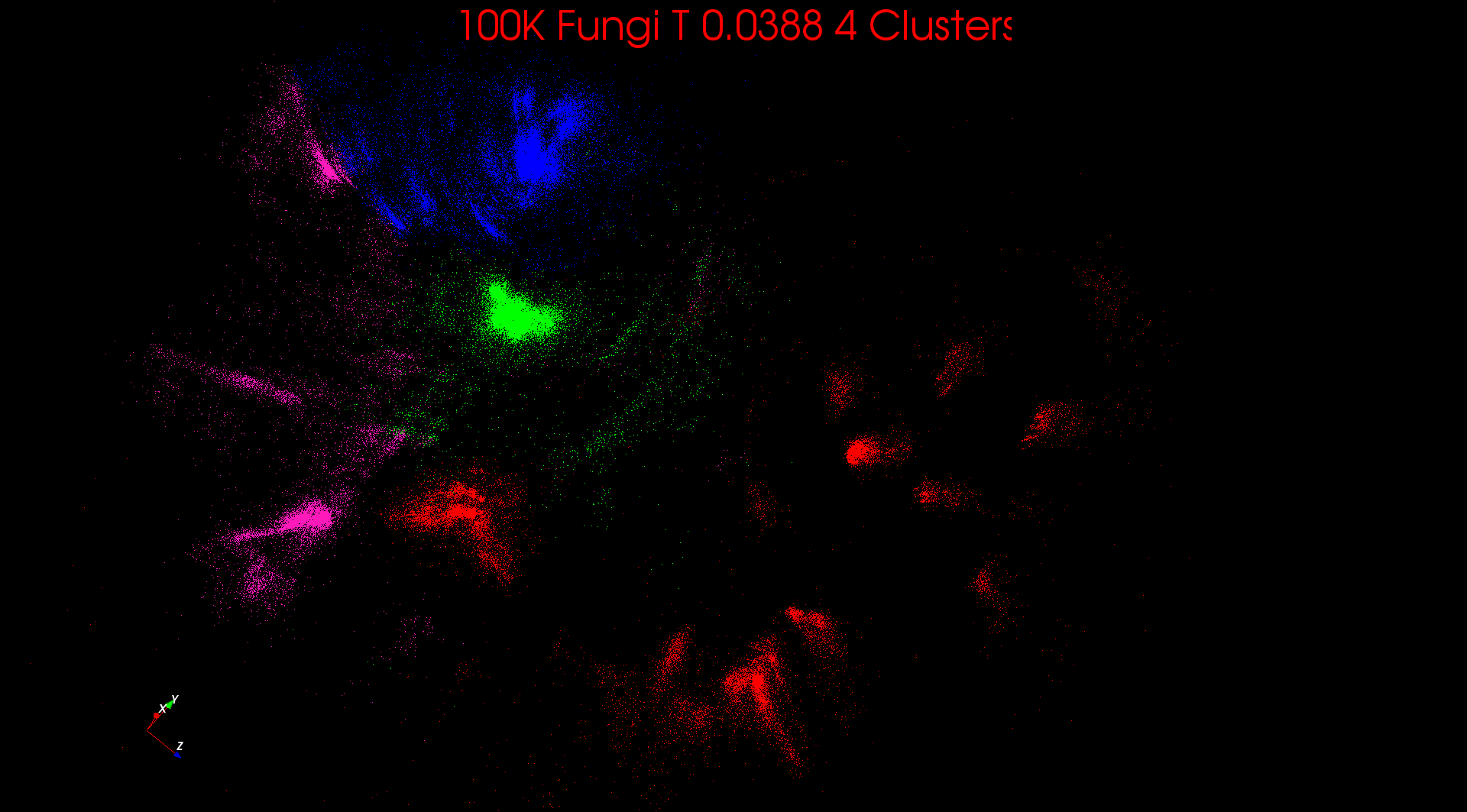 13
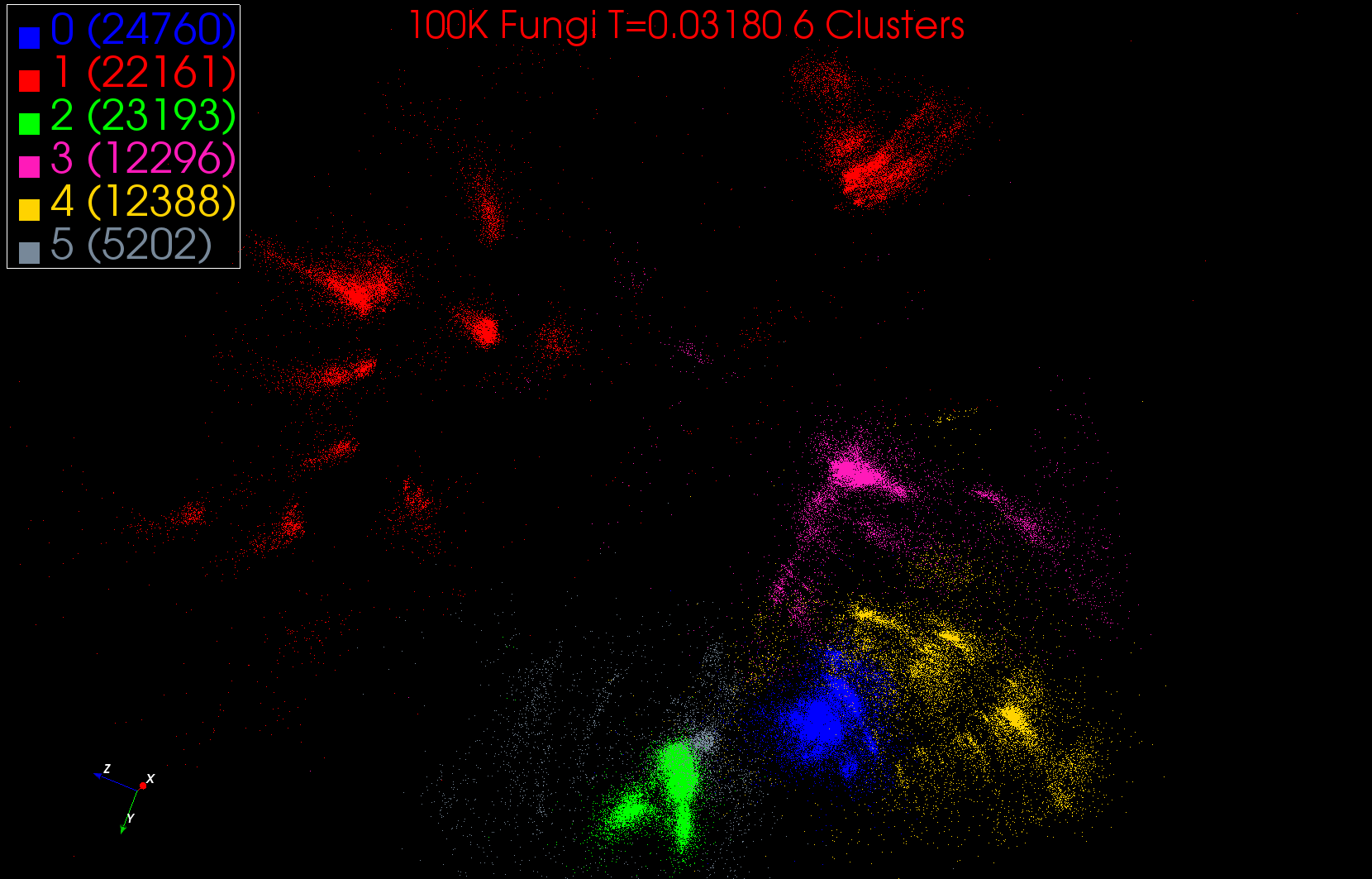 14
Some non-DA Ideas
Dimension reduction gives Low dimension mappings of data to both visualize and apply geometric hashing
No-vector (can’t define metric space) problems are O(N2)
Genes are no-vector unless multiply aligned 
For no-vector case, one can develop O(N) or O(NlogN) methods as in “Fast Multipole and OctTree methods”
Map high dimensional data to 3D and use classic methods developed originally to speed up O(N2) 3D particle dynamics problems
Some Problems
Analysis of Mess Spectrometry data to find peptides by clustering peaks (Broad Institute)
~0.5 million points in 2 dimensions (one experiment) --  ~ 50,000 clusters summed over charges
Metagenomics – 0.5  million (increasing rapidly) points NOT in a vector space – hundreds of clusters per sample
Pathology Images (cf. Joel’s talk) 2 Dimensions
Social image analysis is in a highish dimension vector space
10-50 million images; 1000 features per image; million clusters
Finding communities from network graphs coming from Social media contacts etc.
No vector space; can be huge in all ways
16
Trimmed Clustering
Clustering with position-specific constraints on variance: Applying redescending M-estimators to label-free LC-MS data analysis (Rudolf Frühwirth , D R Mani  and Saumyadipta Pyne) BMC Bioinformatics 2011, 12:358
HTCC = k=0K i=1N Mi(k) f(i,k)
f(i,k) = (X(i) - Y(k))2/2(k)2    k > 0
f(i,0) = c2 / 2                             k = 0
The 0’th cluster captures (at zero temperature) all points outside clusters (background)
Clusters are trimmed (X(i) - Y(k))2/2(k)2 < c2 / 2 
Applied toProteomics Mass Spectrometry
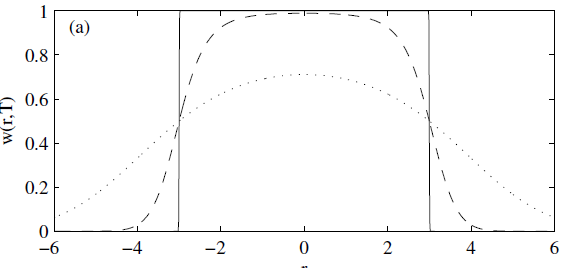 T = 1
T ~ 0
T = 5
Distance from cluster center
Proteomics 2D DA Clustering T= 25000 60 Clusters
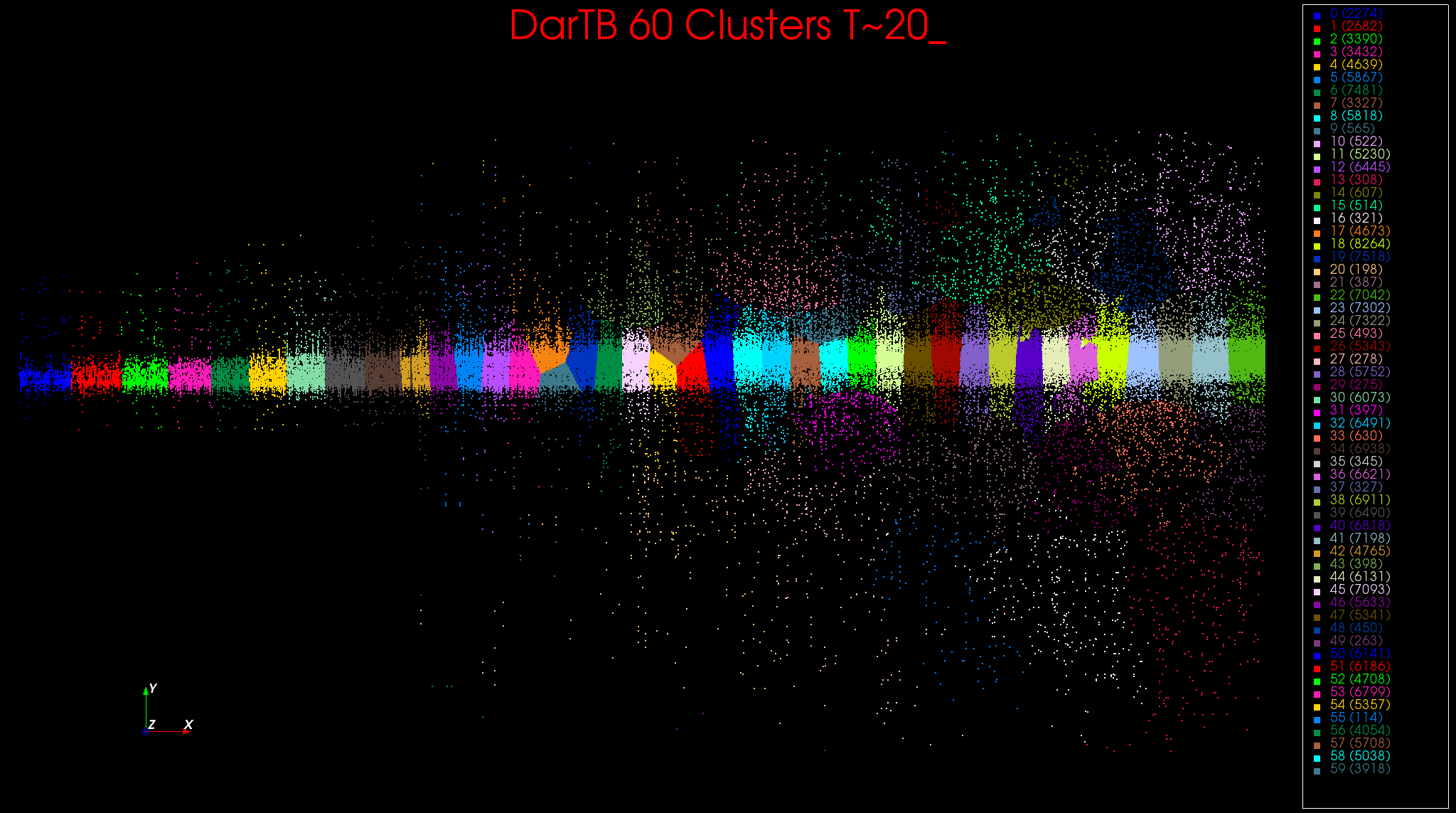 Proteomics 2D DA Clustering T=0.1small sample of ~30,000 Clusters Count >=2
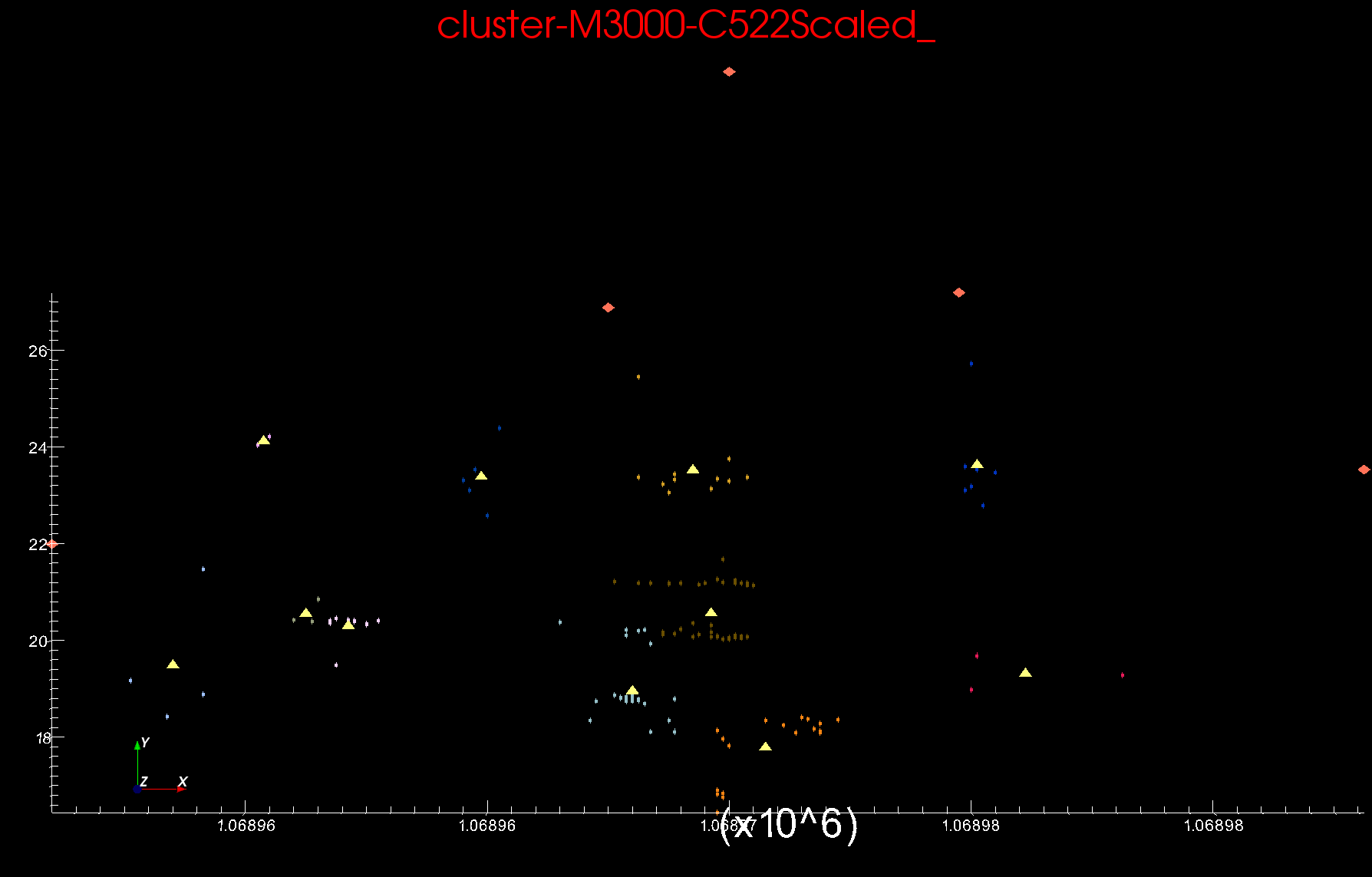 Sponge Peaks
Centers
19
Basic Equations
N Number of Points and K Clusters
NK Unknowns <Mi(k)>  determined by 
i(k) = (Xi- Y(k))2 
<Mi(k)>  =  p(k) exp( -i(k)/T ) / k=1K p(k) exp( -i(k)/T )
C(k) = i=1N <Mi(k)>  Number of points in Cluster k
Y(k) = i=1N <Mi(k)> Xi / C(k)
p(k) = C(k) / N 
Iterate T = “∞” to 0.025
<Mi(k)> probability that point i in cluster k
20
Simple Parallelism
Decompose points i over processors
Equations either pleasingly parallel “maps” over i
Or “All-Reductions” summing over i for each cluster
Each process holds all clusters and calculates contributions to clusters from points in node
e.g. Y(k) = i=1N <Mi(k)> Xi / C(k)
Runs well in MPI or MapReduce
See all the MapReduce k-means papers
21
Better Parallelism
This model is correct at start but each point does not really contribute to each cluster as damped exponentially by exp( - (Xi- Y(k))2 /T ) 
For Proteomics problem, on average 6.45 clusters needed per point (Xi- Y(k))2 /T ≤ ~40 (Average number of Clusters ~ 20,000)
A factor of ~3000
So only need to keep nearby clusters for each point
Further reductions are not global; they are nearest neighbor and calculated by parallelism over clusters
22
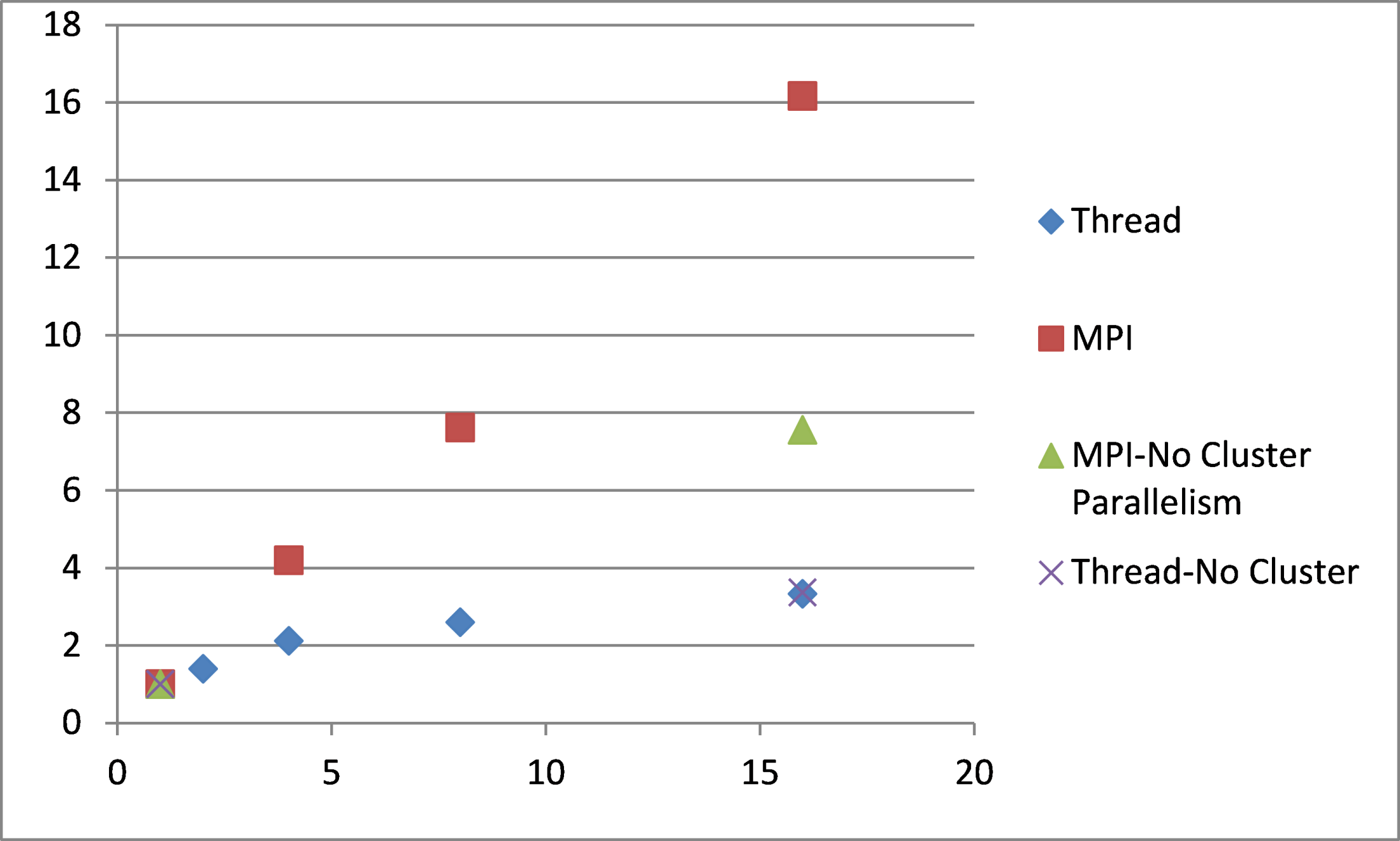 Speedup
Parallelism (#cores or nodes)
MDS Details
24
f chosen heuristically to increase the ratio of standard deviation to mean for         and to increase the range of dissimilarity measures.
O(n2) complexity to map n sequences into 3D.
MDS can be solved using EM (SMACOF – fastest but limited) or directly by Newton's method (it’s just 2 )
Used robust implementation of nonlinear 2 minimization with Levenberg-Marquardt
3D projections visualized  in PlotViz
Visualizing PSU
ECMLS 2012
MDS Details
25
Input Data: 100K sequences from well-characterized prokaryotic COGs. 
Proximity measure: sequence alignment scores
Scores calculated using Needleman-Wunsch
Scores “sqrt 4D” transformed and fed into MDS
Analytic form for transformation to 4D
ijn decreases dimension n > 1; increases n < 1
“sqrt 4D” reduced dimension of distance data from 244 for  ij  to14 for   f(ij)
Hence more uniform coverage of Euclidean space
Visualizing PSU
ECMLS 2012
3D View of 100K COG Sequences
26
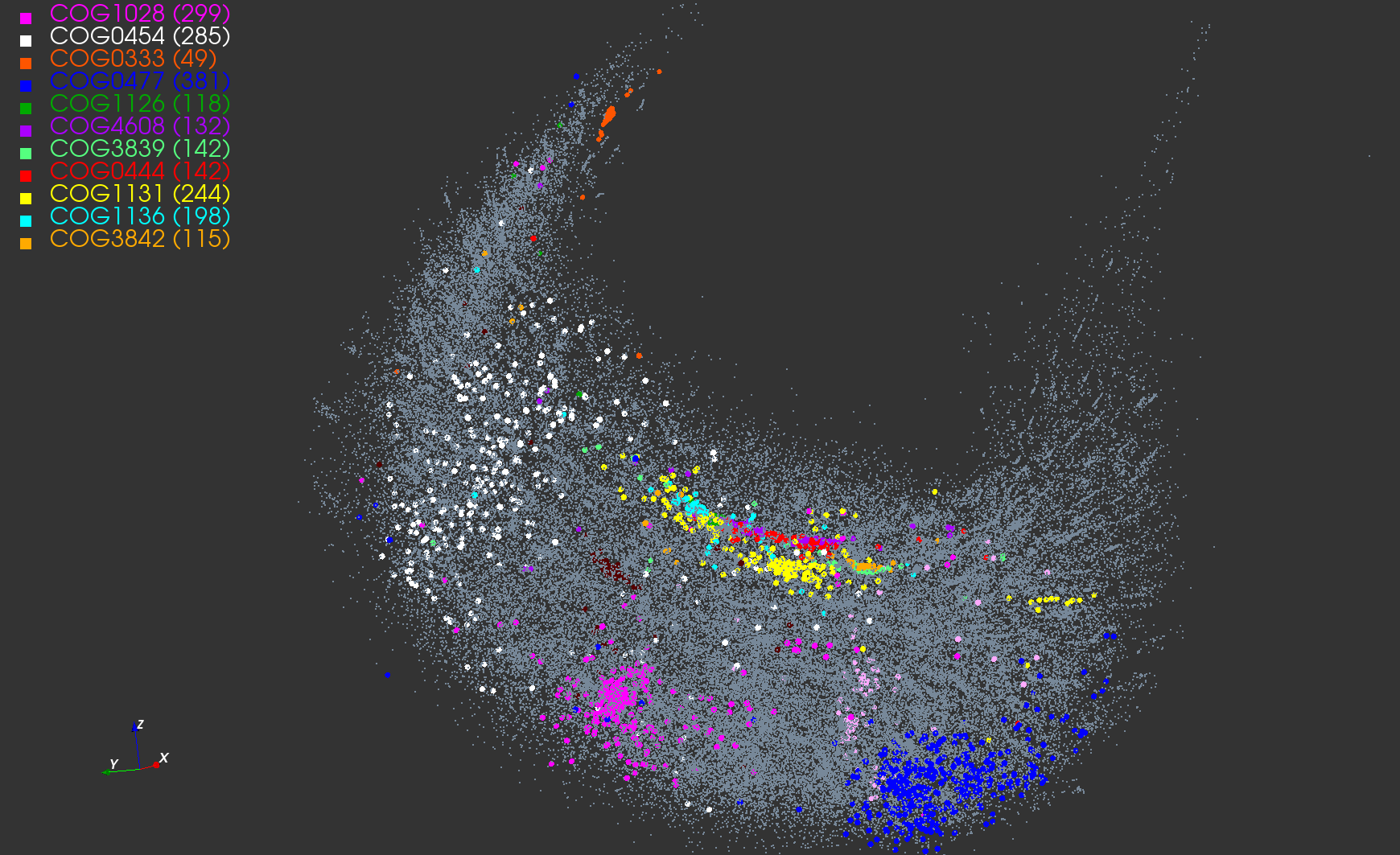 Visualizing PSU
ECMLS 2012
Implementation
27
NW computed in parallel on 100 node 8-core system. 
Used Twister (IU) in the Reduce phase of MapReduce
MDS Calculations performed on 768 core MS HPC cluster (32 nodes)
Scaling, parallel MPI with threading intranode 
Parallel efficiency of the code approximately 70%
Lost efficiency due memory bandwidth saturation 
NW required 1 day, MDS job - 3 days.
Visualizing PSU
ECMLS 2012
Cluster Annotation
28
Visualizing PSU
ECMLS 2012
Heatmap of NW vs Euclidean Distances
29
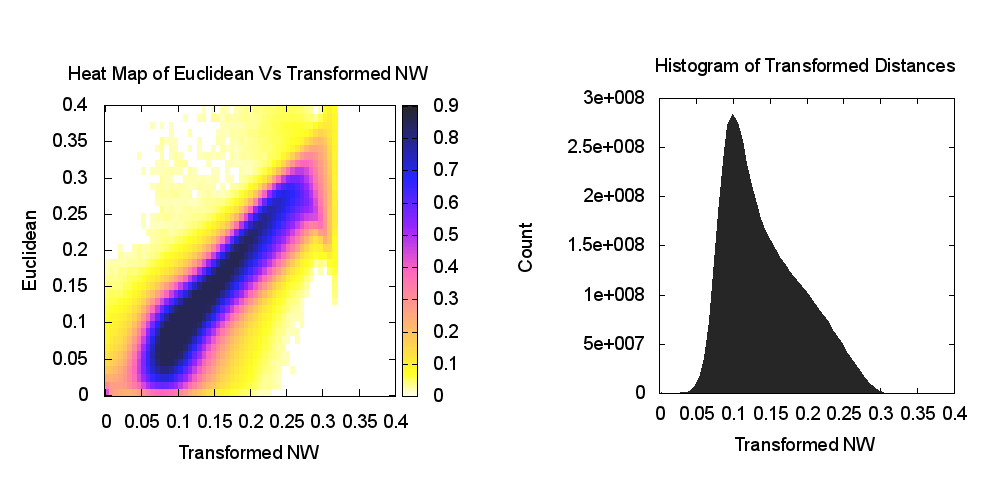 Visualizing PSU
ECMLS 2012
Dendrogram of Cluster Centroids
30
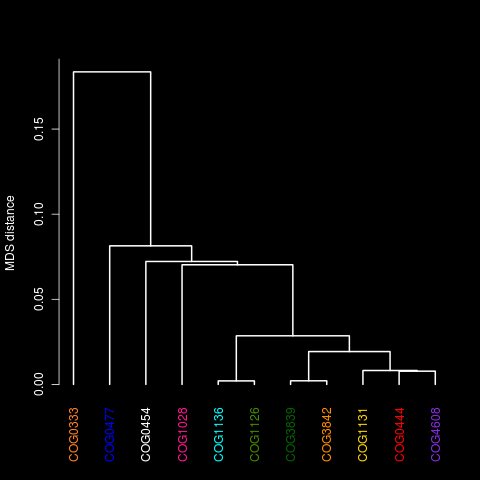 Visualizing PSU
ECMLS 2012
Selected Clusters
31
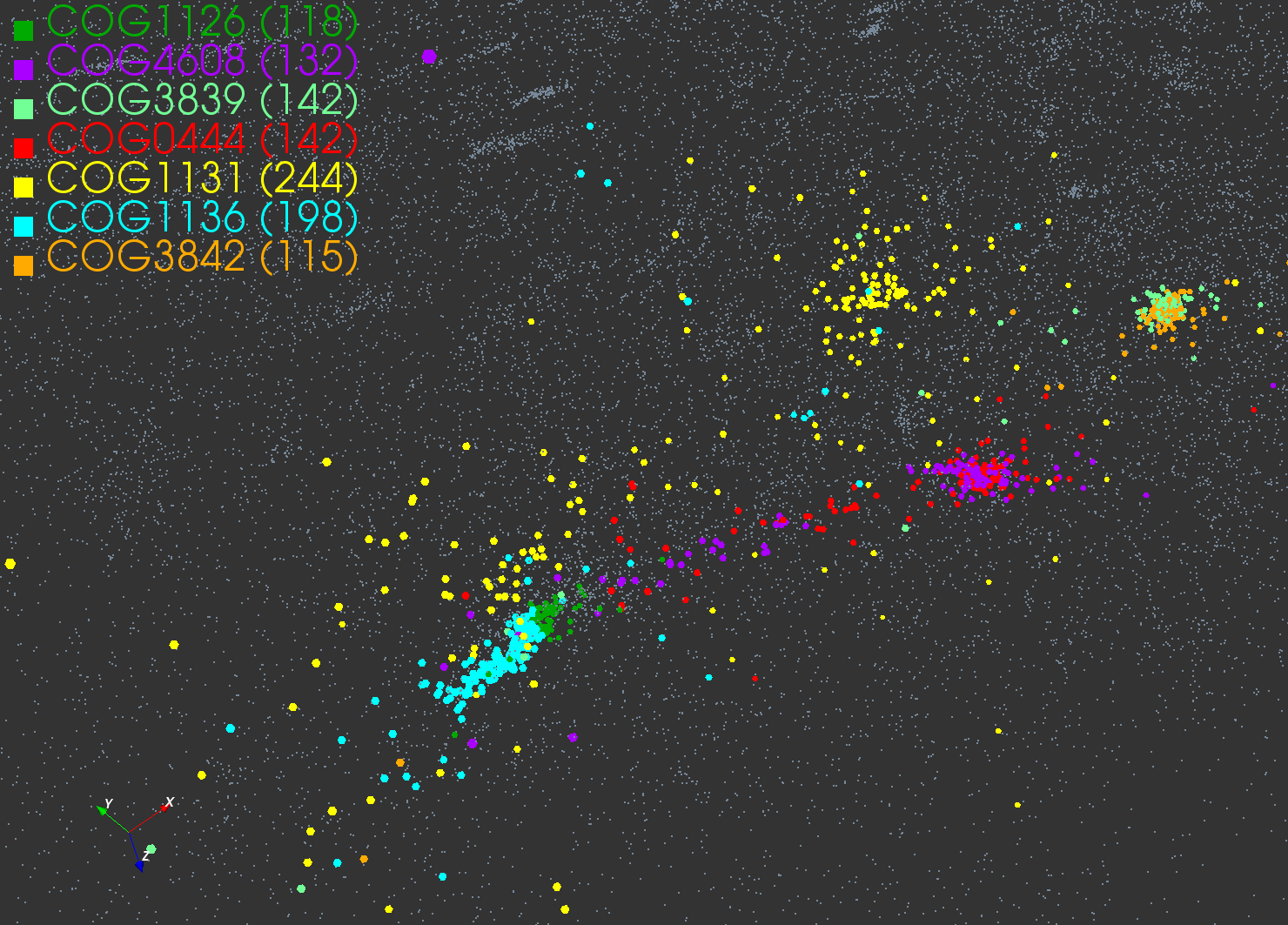 Visualizing PSU
ECMLS 2012
Heatmap for Selected Clusters
32
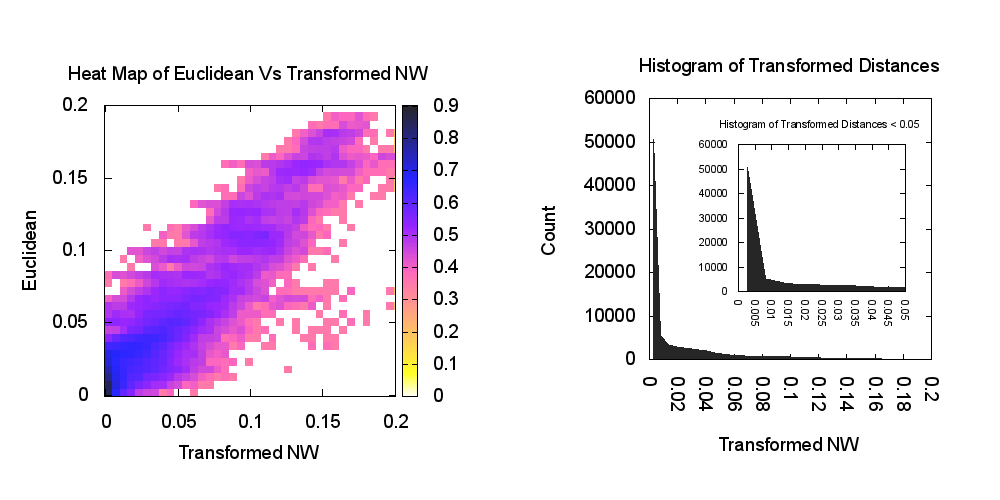 Visualizing PSU
ECMLS 2012
Future Steps
33
Comparison Needleman-Wunsch v. Blast v. PSIBlast
NW easier as complete; Blast has missing distances
Different Transformations distance  monotonic function(distance) to reduce formal starting dimension (increase sigma/mean)
Automate cluster consensus finding as sequence that minimizes maximum distance to other sequences
Improve O(N2) to O(N) complexity by interpolating new sequences to original set and only doing small regions with O(N2)
Successful in metagenomics
Can use Oct-tree from 3D mapping or set of consensus vectors
Some clusters diffuse?
Visualizing PSU
ECMLS 2012
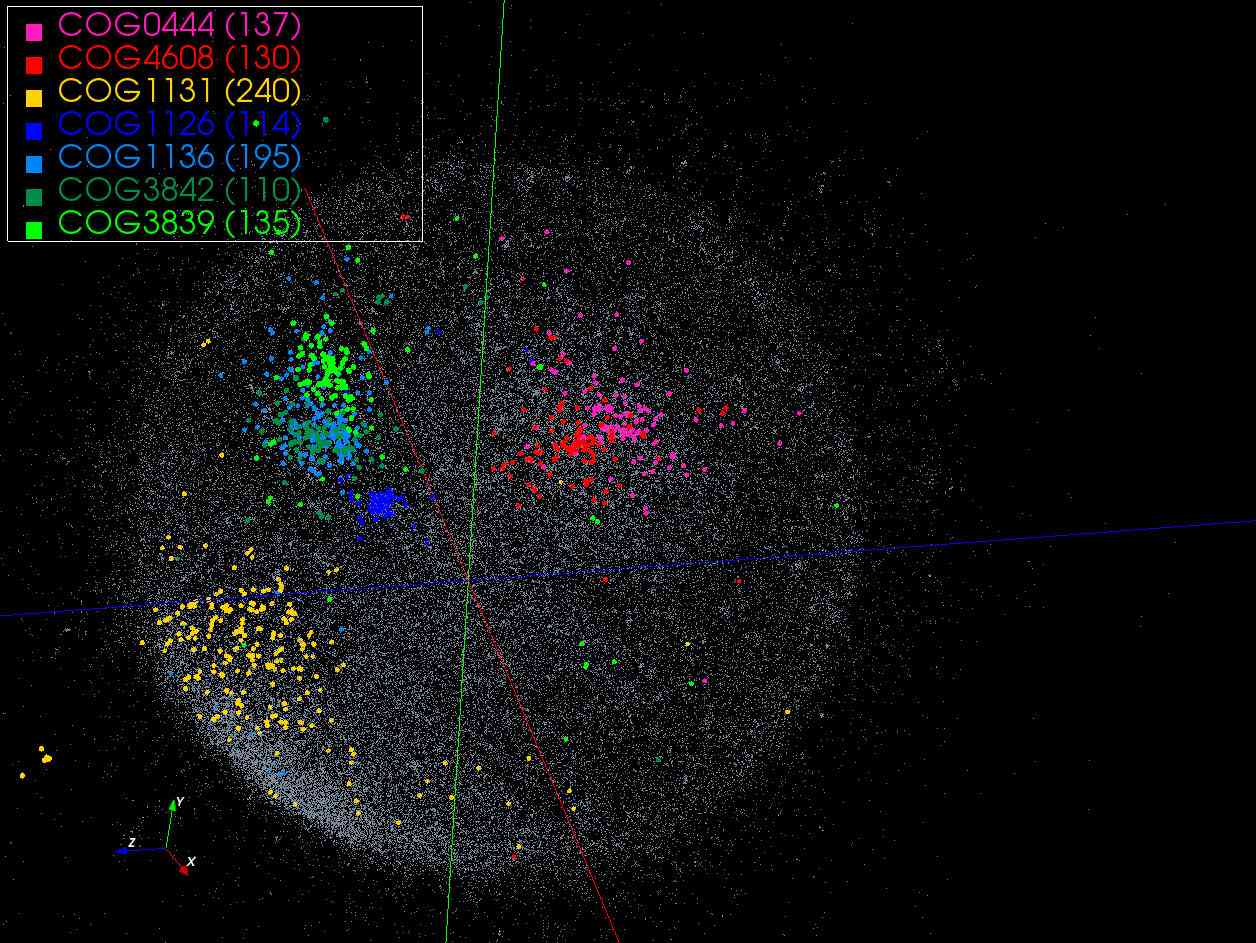 Blast6
34
Visualizing PSU
ECMLS 2012
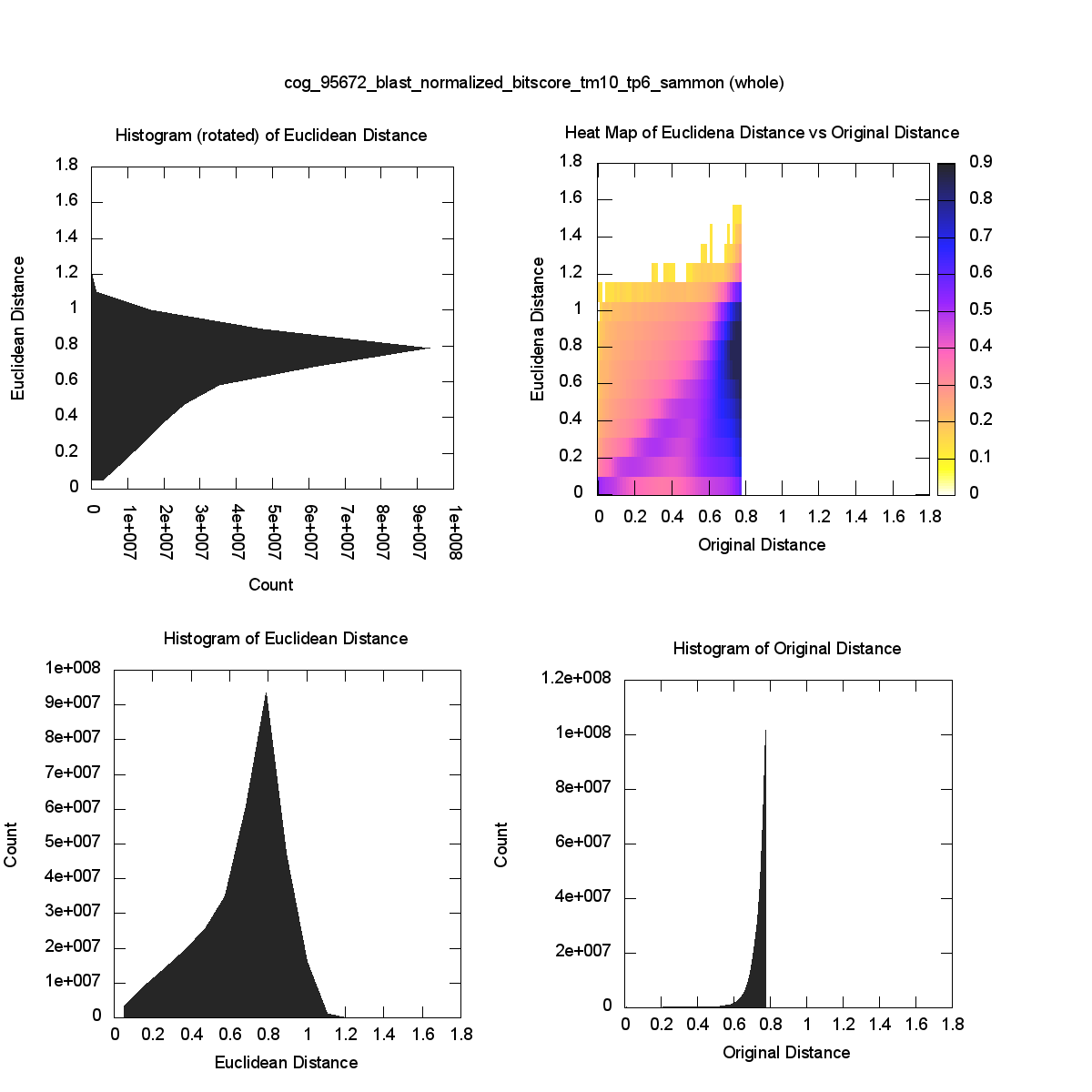 35
Full DataBlast6Originalrun has 0.96 cut
Visualizing PSU
ECMLS 2012
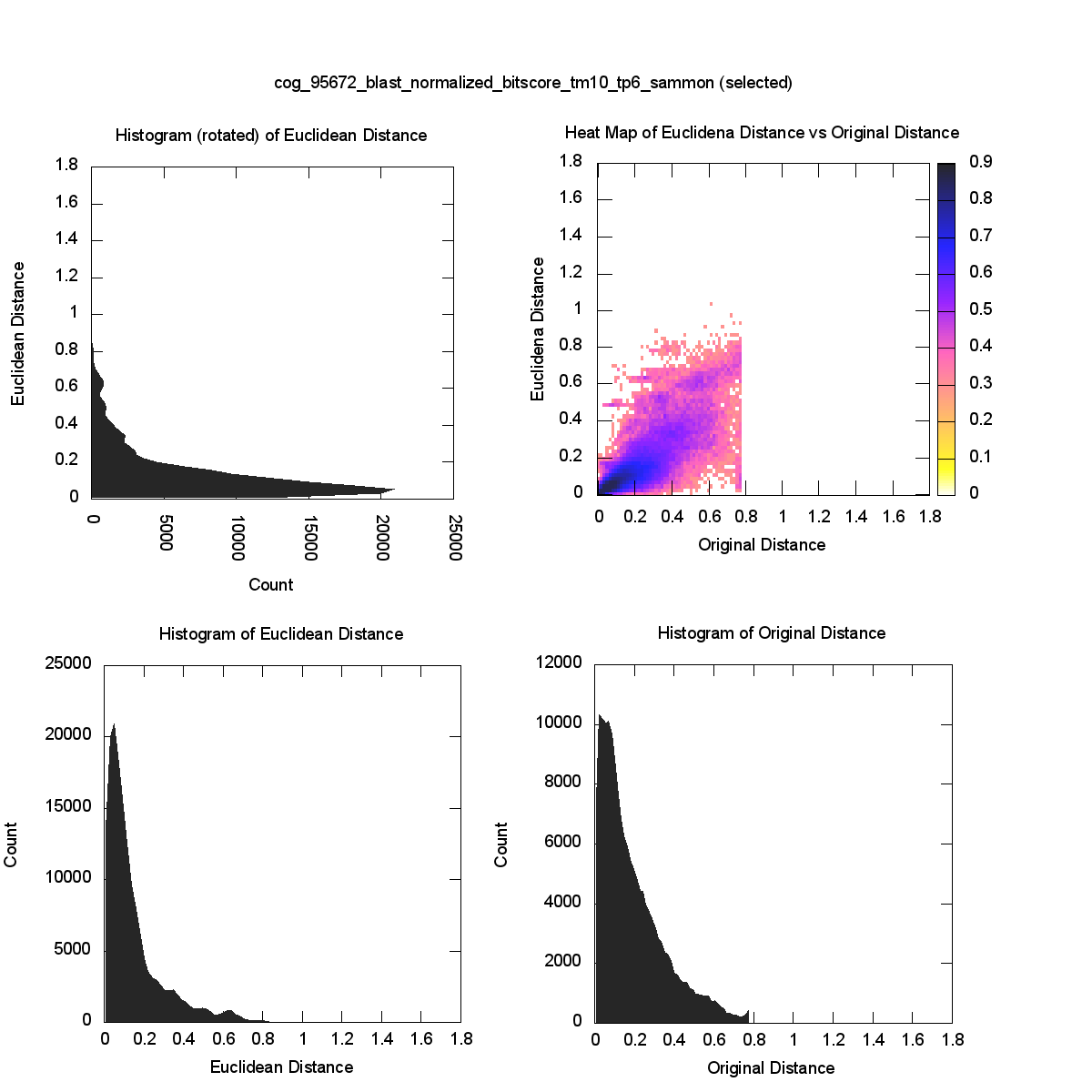 36
Cluster DataBlast6Originalrun has 0.96 cut
Visualizing PSU
ECMLS 2012
DACIDR                            Flow Chart
16S rRNA Data
Sample Set
Out-sample Set
Pairwise Clustering
All-Pair Sequence Alignment
Sample Clustering Result
Dissimilarity Matrix
Multidimensional Scaling
Heuristic Interpolation
Target Dimension Result
Further Analysis
Visualization
Interpolation
Input: Sample Set Result/Out-sample Set FASTA File
Output: Full Set Result.
SMACOF uses O(N2) memory, which could be a limitation for million-scale dataset
MI-MDS finds k nearest neighbor (k-NN) points in the sample set for sequences in the out-sample set. Then use this k points to determine the out-sample dimension reduction result.
It doesn’t need O(N2) memory and can be pleasingly parallelized.
DACIDR                            Flow Chart
16S rRNA Data
Sample Set
Out-sample Set
Pairwise Clustering
All-Pair Sequence Alignment
Sample Clustering Result
Dissimilarity Matrix
Multidimensional Scaling
Heuristic Interpolation
Target Dimension Result
Further Analysis
Visualization
Visualization
Used PlotViz3 to visualize the 3D plot generated in previous step.
It can show the sequence name, highlight interesting points, even remotely connect to HPC cluster and do dimension reduction and streaming back result.
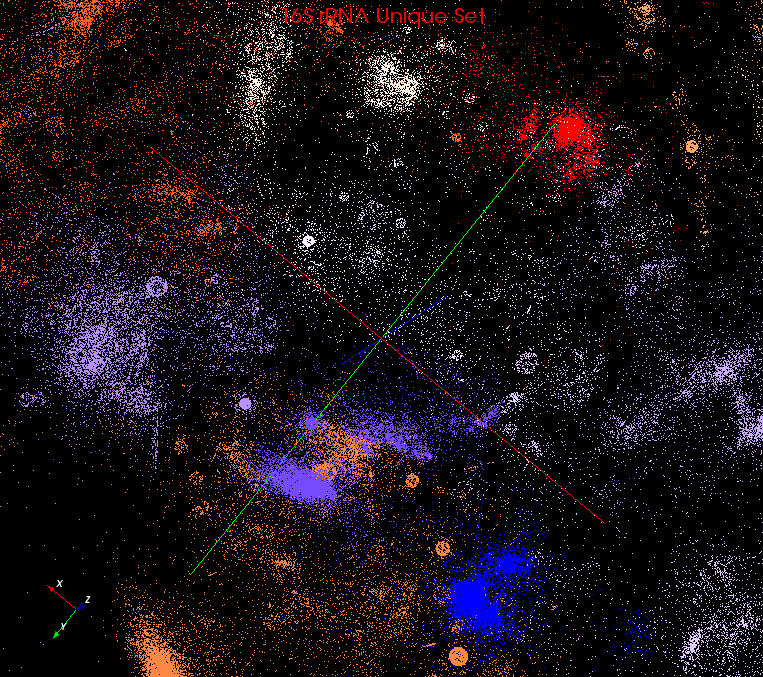 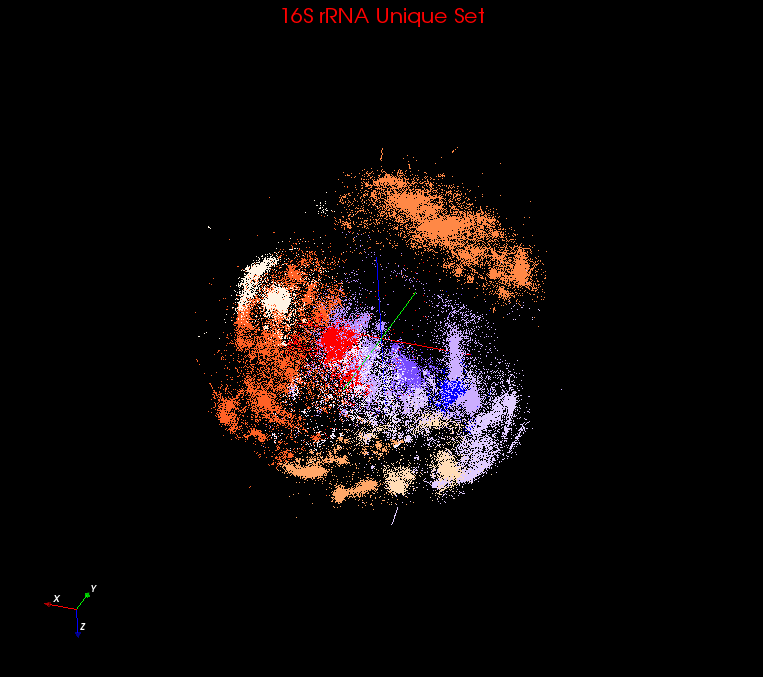 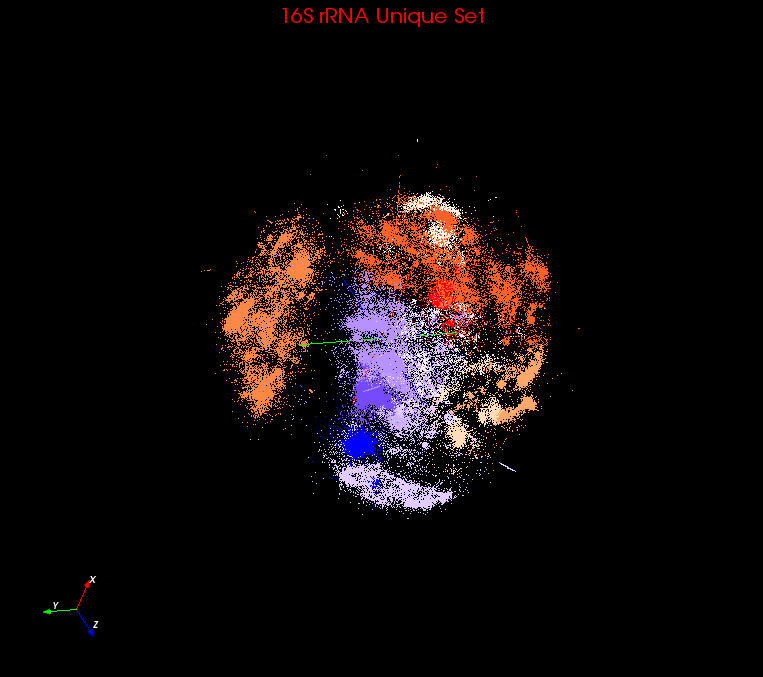 Rotate
Zoom in
SSP-Tree
Sample Sequence Partition Tree is a method inspired by Barnes-Hut Tree used in astrophysics simulations.
SSP-Tree is an octree to partition the sample sequence space in 3D.
i0
i1
e4
i2
e5
F
E
e0
e2
e1
e3
e6
e7
A
B
C
D
G
H
a
An example for SSP-Tree in 2D with 8 points
Heuristic Interpolation
MI-MDS has to compare every out-sample point to every sample point to find k-NN points
HI-MDS compare with each center point of each tree node, and searches k-NN points from top to bottom
HE-MDS directly search nearest terminal node and find k-NN points within that node or its nearest nodes.
Computation complexity
MI-MDS: O(NM)
HI-MDS: O(NlogM)
HE-MDS: O(N(NT + MT))
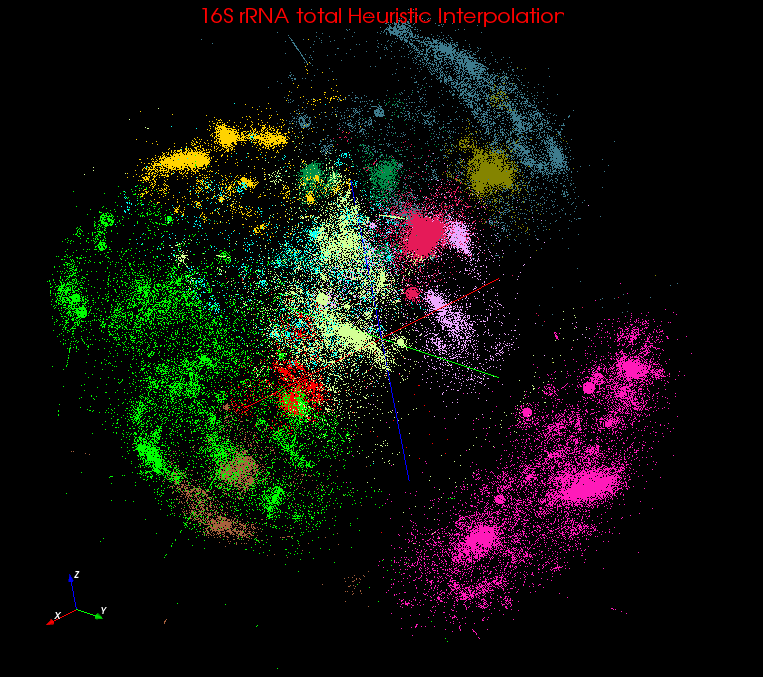 3D plot after HE-MI
Region Refinement
Before
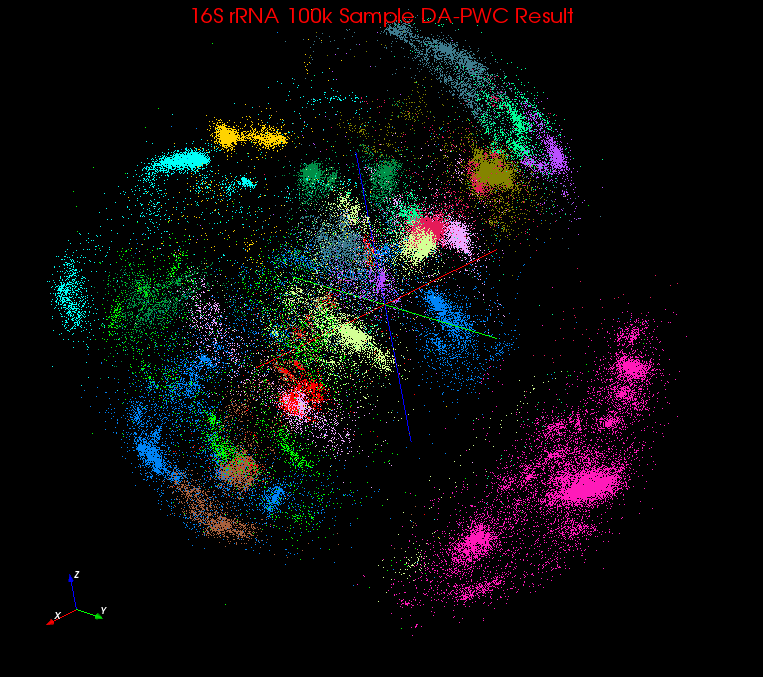 Terminal nodes can be divided into:
V: Inter-galactic void
U: Undecided node
G: Decided node
Take H(t) to determine if a terminal node t should be assigned to V
Take a fraction function F(t) to determine if a terminal node t should be assigned to G.
Update center points of each terminal node t at the end of each iteration.
After
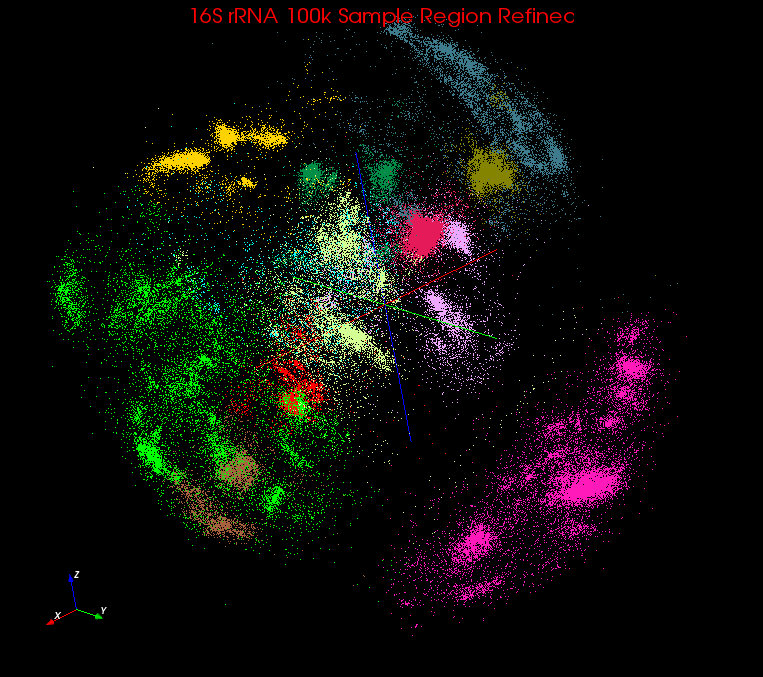 Recursive Clustering
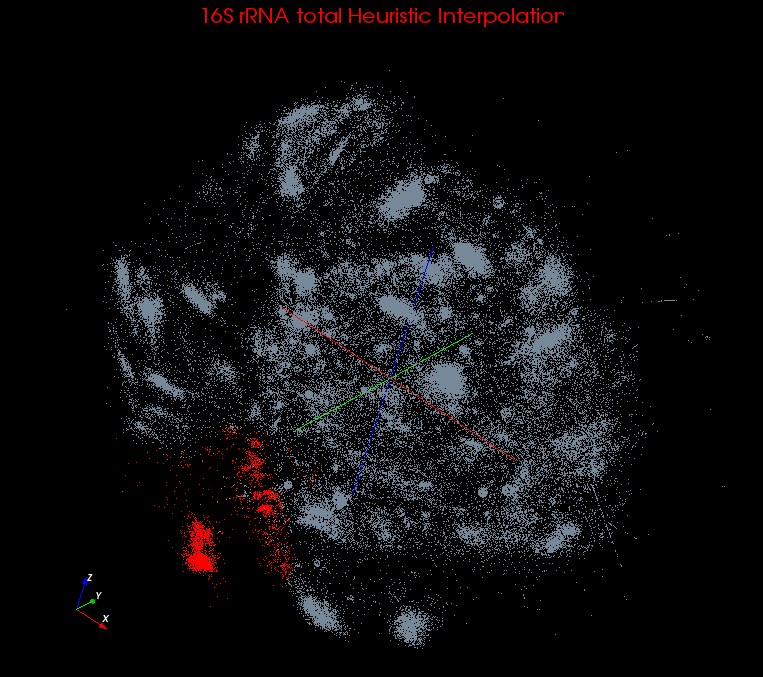 DACIDR create an initial clustering result W = {w1, w2, w3, … wr}. 
Possible Interesting Structures inside each mega region.
w1 -> W1’ = {w11’, w12’, w13’, …, w1r1’};
w2 -> W2’ = {w21’, w22’, w23’, …, w2r2’};
w3 -> W3’ = {w31’, w32’, w33’, …, w3r3’};
…
wr -> Wr’ = {wr1’, wr2’, wr3’, …, wrrr’};
Mega Region 1
Recursive Clustering
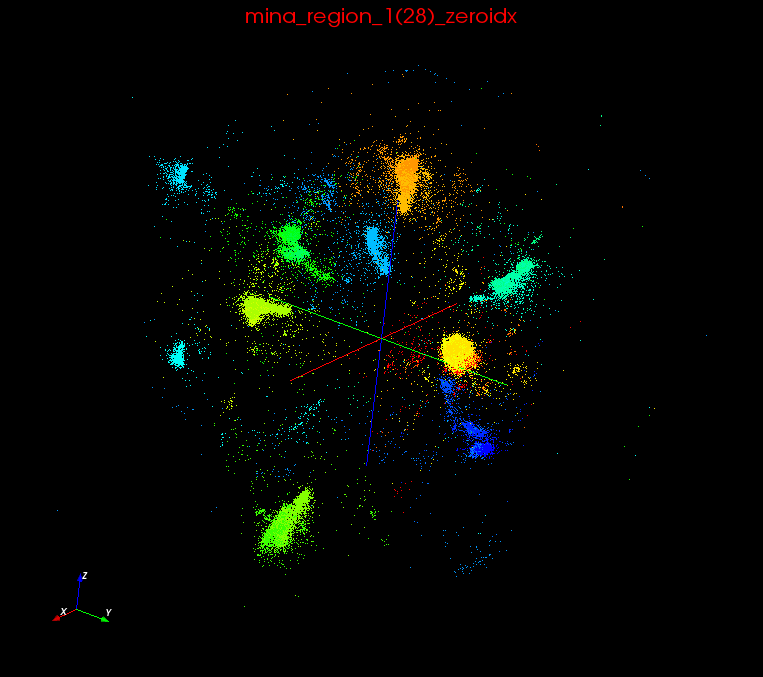 Experiments
Clustering and Visualization
Input Data: 1.1 million 16S rRNA data
Environment: 32 nodes (768 cores) of Tempest and 100 nodes (800 cores) of PolarGrid.
SW vs NW
PWC vs UCLUST/CDHIT
HE-MI vs MI-MDS/HI-MI
SW vs NW
SW
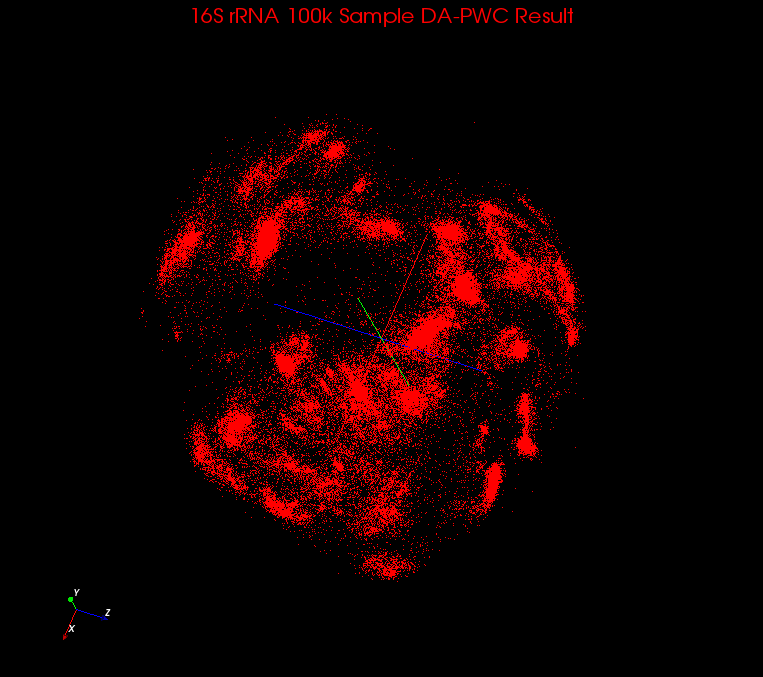 Smith Waterman performs local alignment while Needleman Wunsch performs global alignment.
Global alignment suffers problem from various lengths in this dataset
NW
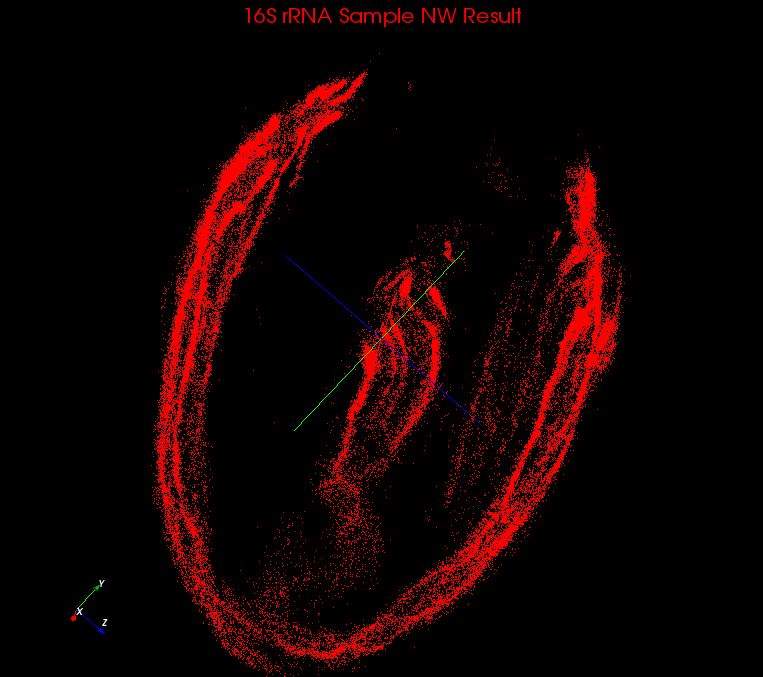 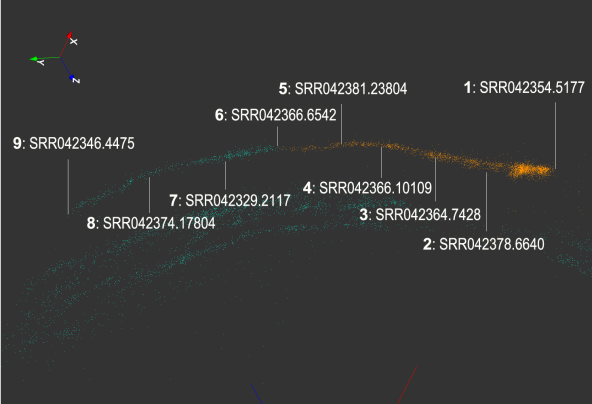 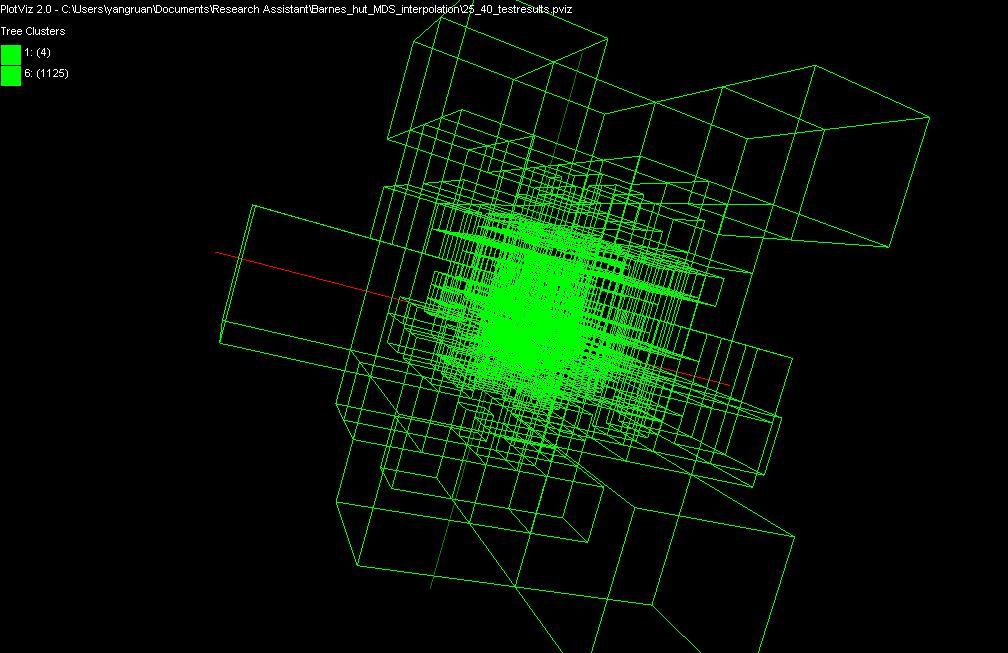 Use Barnes Hut OctTree originally developed to make O(N2) astrophysics O(NlogN)
47
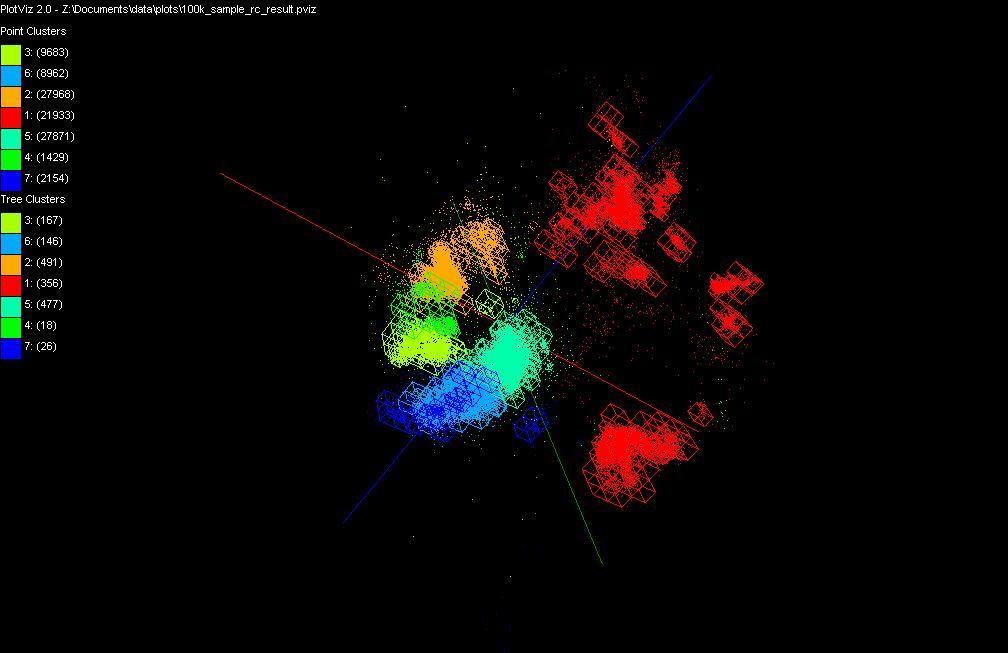 OctTree for 100K sample of Fungi
48
We use OctTree for logarithmic interpolation
440K Interpolated
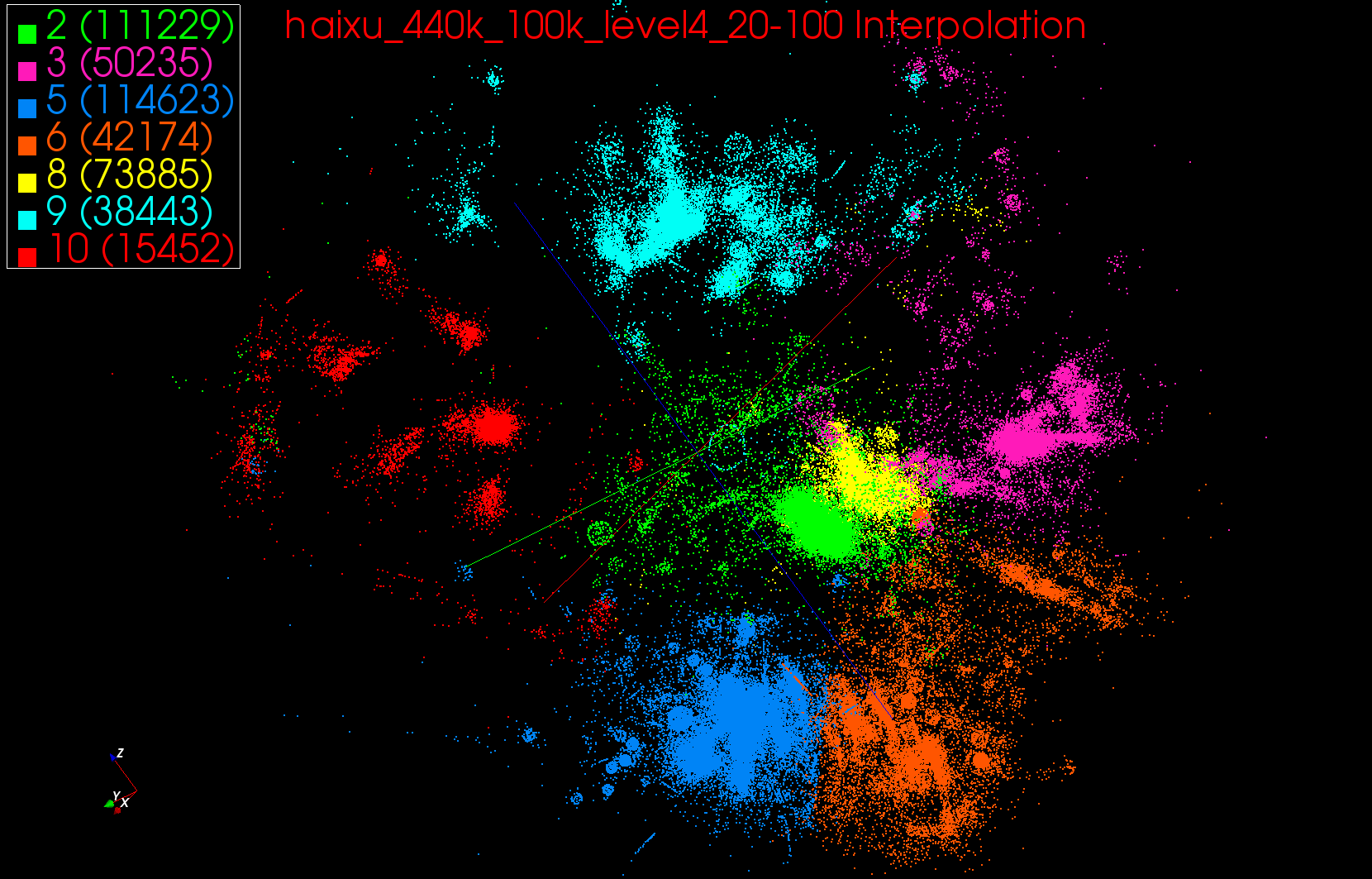 49
Metagenomics
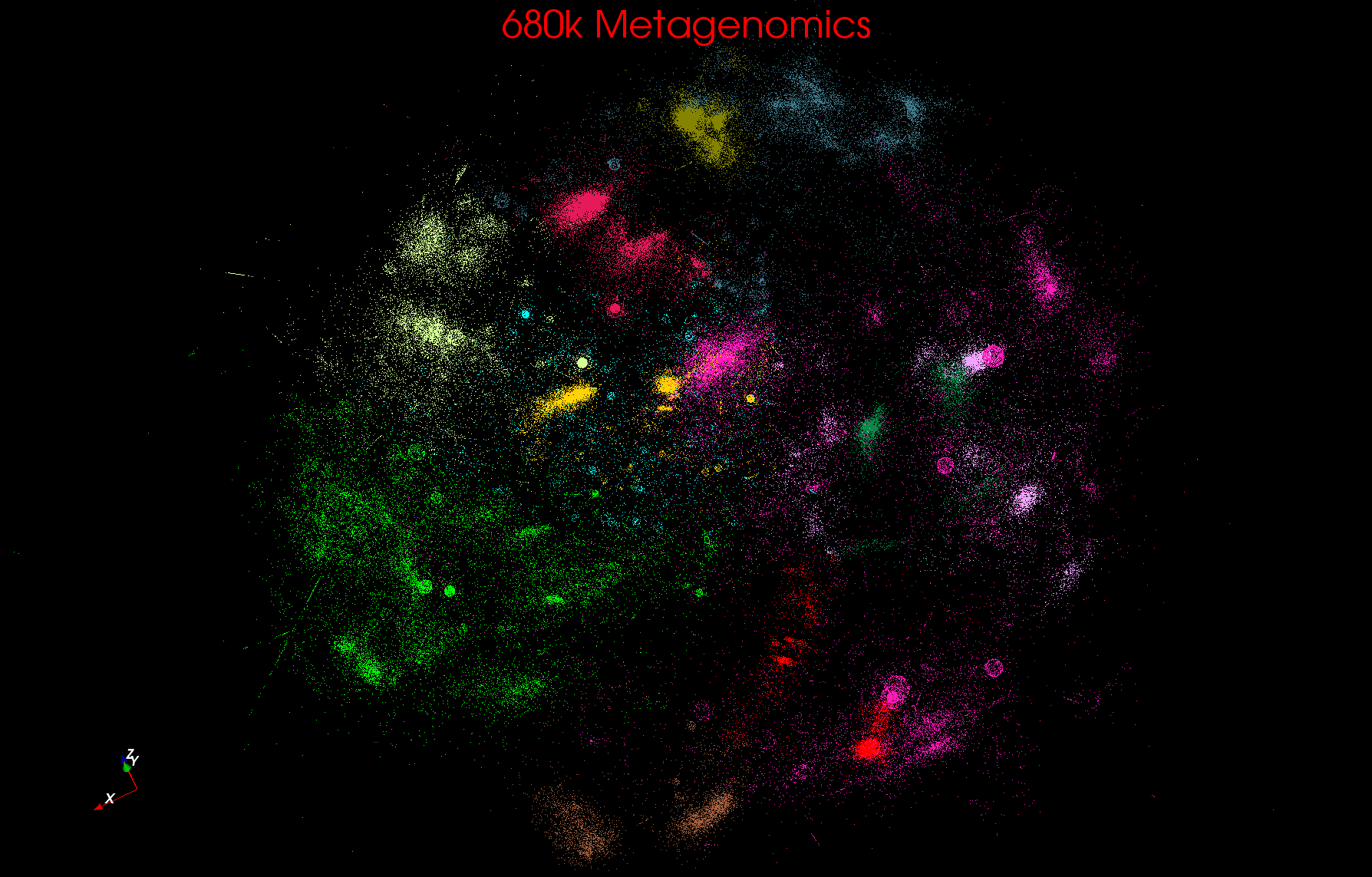 50
Metagenomics with 3 Clustering Methods
DA-PWC 188 Clusters; CD-Hit 6000; UCLUST 8418
DA-PWC doesn’t need seeding like other methods – All clusters found by splitting
# Clusters
51
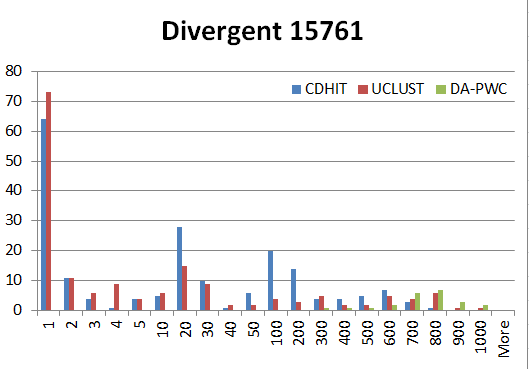 “Divergent” Data Sample23 True Sequences
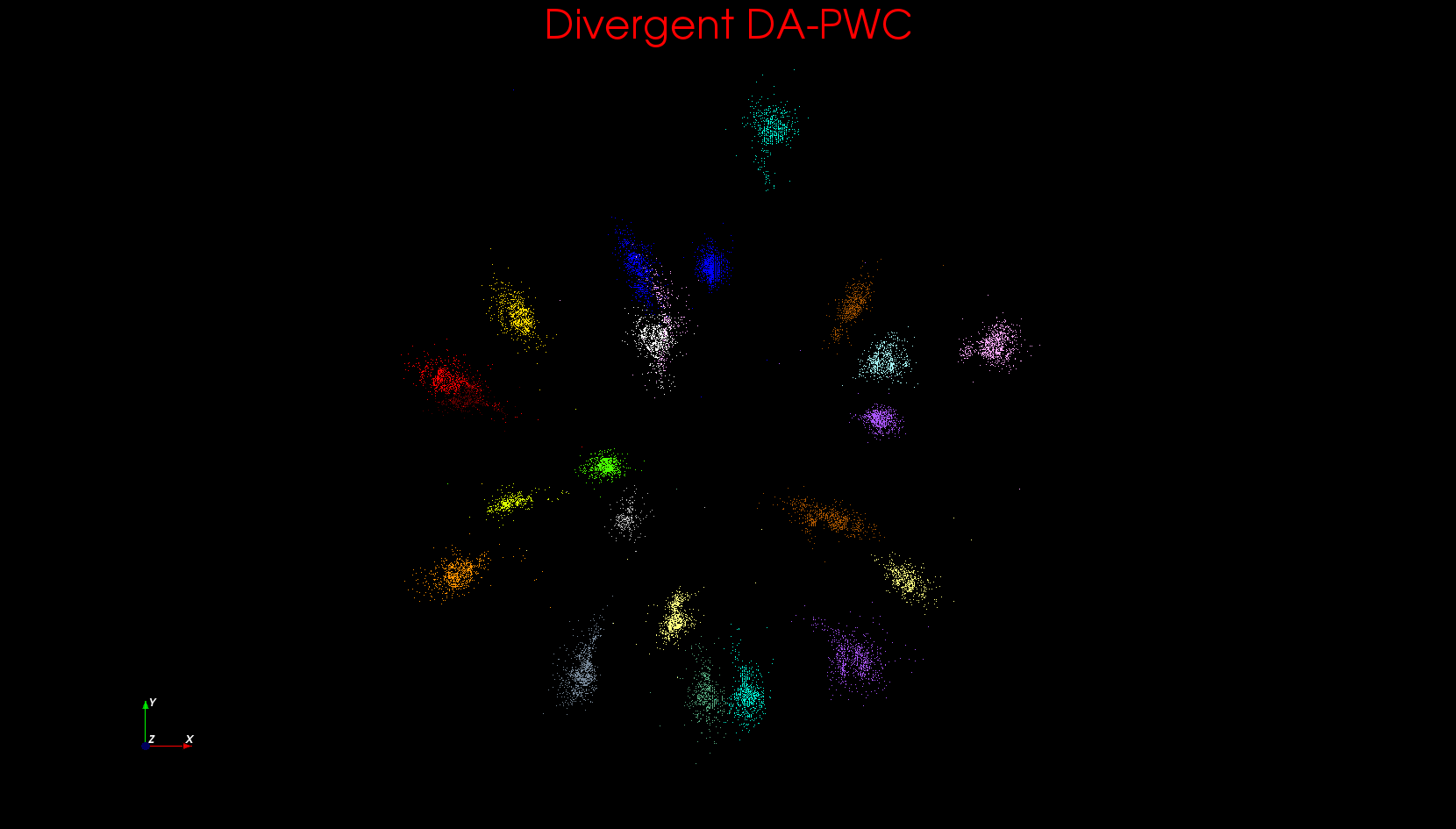 DA-PWC
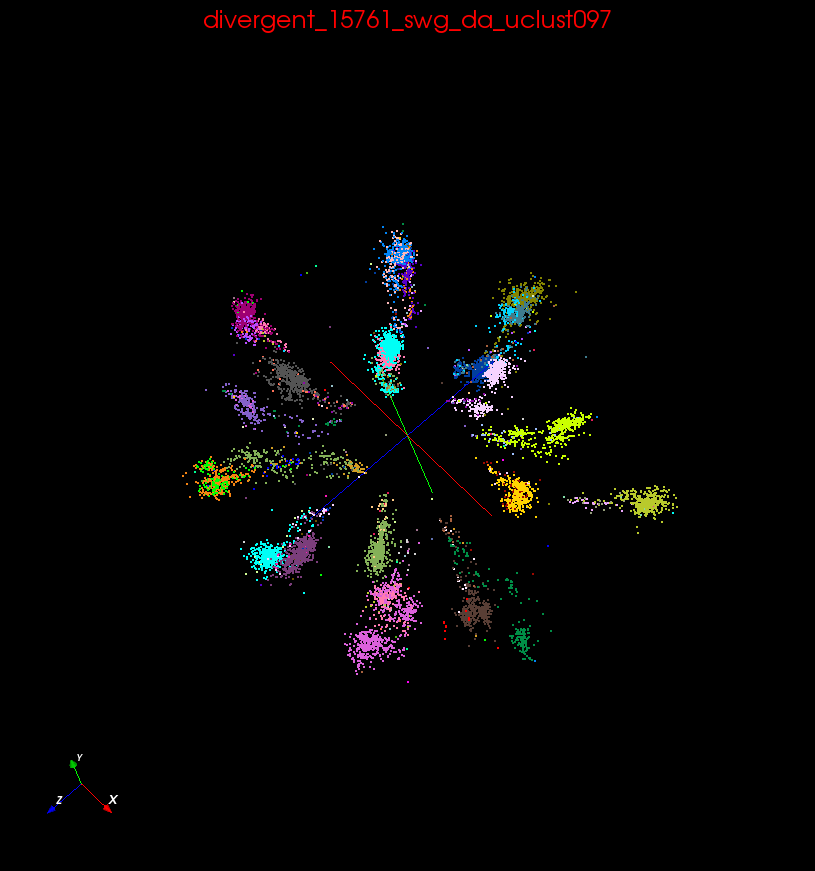 UClust
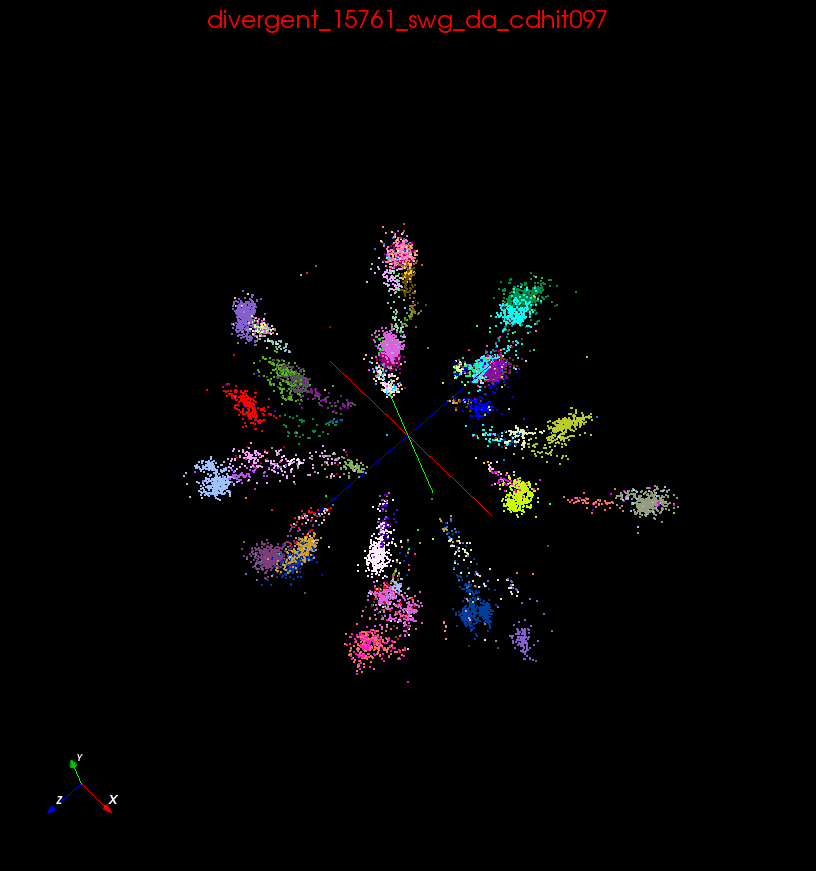 CDhit
Divergent Data Set                                                                                      UClust (Cuts 0.65 to 0.95)
                                                                                                   DAPWC    0.65    0.75        0.85      0.95Total # of clusters                                                           	23           4           10       36         91Total # of clusters uniquely identified                                        23           0            0        13         16(i.e. one original cluster goes to 1 uclust cluster )
Total # of shared clusters with significant sharing                     0            4           10         5           0(one uclust cluster goes to > 1 real cluster)   
Total # of uclust clusters that are just part of a real cluster     0            4           10      17(11)  72(62)(numbers in brackets only have one member) 
Total # of real clusters that are 1 uclust cluster                         0            14            9          5          0but uclust cluster is spread over multiple real clusters 
Total # of real clusters that have                                                  0              9           14         5          7significant contribution from > 1 uclust cluster
52
Conclusions and Next Steps
Clustering(and other DA)  like a particle (or PIC) code with range of interaction (SQRT(T)) that varies during iteration
Spans long range force (T=∞) to nearest neighbor(T~0.1)
Data Intensive programs are not like simulations as they have large “reductions” (“collectives”) and do not have many small messages
Good for Clouds(MapReduce) and HPC(MPI)
Need an initiative to build SPIDAL scalable high performance data analytics library on top of interoperable cloud-HPC platform
Working with Saltz and others on this! Collaboration welcome
Many promising algorithms such as deterministic annealing not used as implementations not available in R/Matlab/Mahout etc. – DA clearly superior in theory and practice than well used systems
More software and runs longer but can be efficiently if nontrivially parallelized so runtime not a big issue
Current DA codes 3000-10,000 lines of (mainly) C# each
53